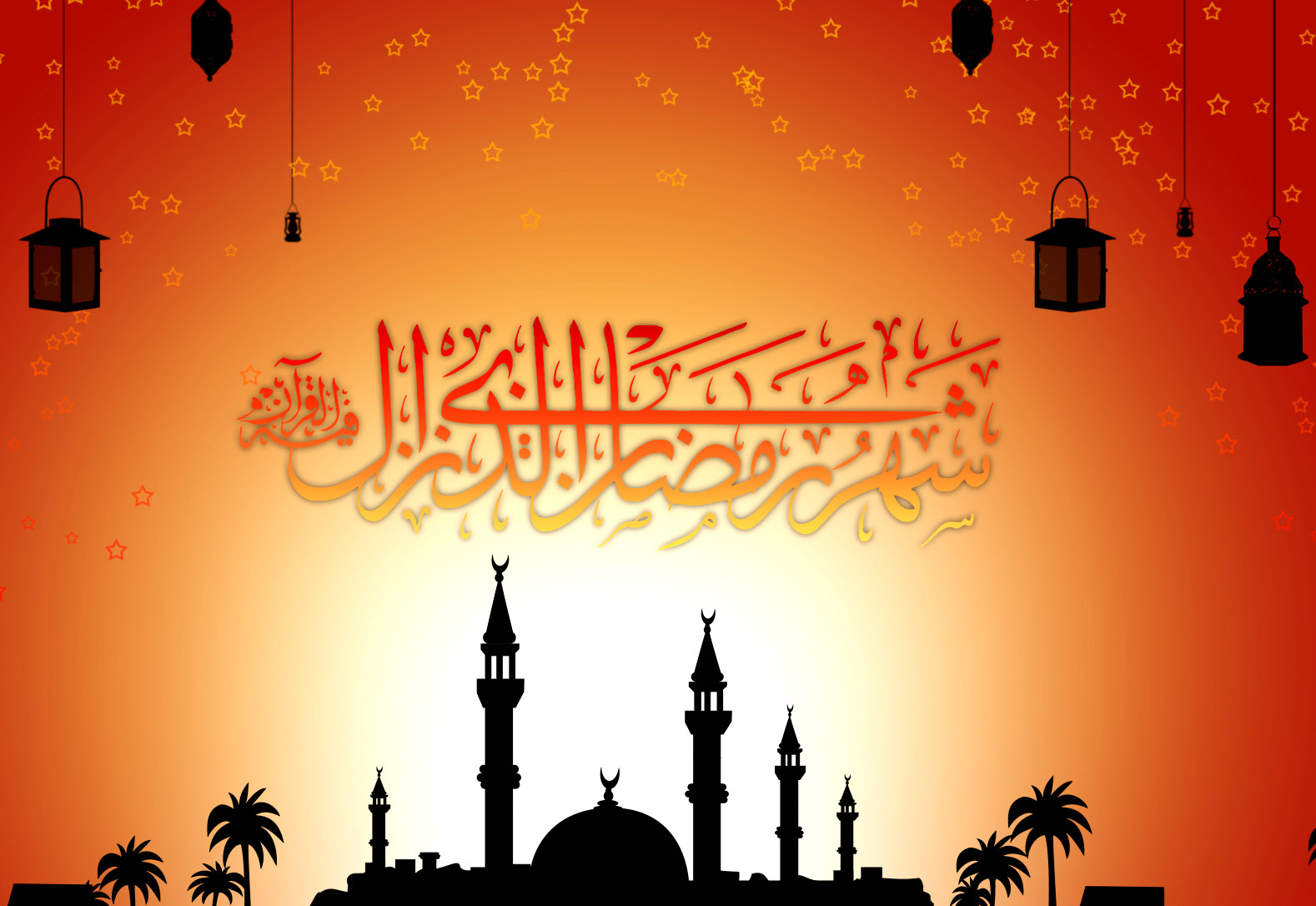 Diabetes and Ramadan: Practical guidelines
1. Introduction
Fasting during Ramadan is one of the ﬁve pillars of Islam and is obligatory for all healthy adult Muslims. 

 The timing of Ramadan is based on the lunar calendar (355 days per year), which means that the start of Ramadan varies from year to year. In some parts of the world, daylight can last up to 20 h  in  the  peak  of  summer.  Climate  conditions  also vary according to the date of Ramadan, with people fasting in very dry and hot weather some years.

	Some regions with a high Muslim population, including the Middle East, Africa and South East Asia, are expected to see the number of patients with diabetes more than double in the next 25 years .
The Epidemiology of Diabetes and Ramadan  (EPIDIAR)  study  performed  in  2001  found  that 42.8% and 78.7% of patients with Type 1 or Type 2 diabetes mellitus (T1DM/T2DM), respectively, fasted for at least 15 days during Ramadan.

More recently, the CREED study reported that 94.2% of T2DM patients fasted for at least 15 days and 63.6% fasted every day .
 Sleeping patterns are often altered   during   Ramadan   and   several   circadian   rhythm changes have been noted, including changes in body temperature and cortisol levels.

 When fasting, insulin resistance/deﬁciency can lead to excessive glycogen breakdown and increased gluconeogenesis in patients with diabetes, as well as ketogenesis in patients with T1DM.
As a result, the risks facing patients with diabetes, including hypoglycaemia, hyperglycaemia,   diabetic   ketoacidosis,   dehydration   and thrombosis, are heightened during ramadan.

	 Existing recommendations on the management of people with diabetes who fast  during  Ramadan  are  mostly  based  on  expert  opinion rather than evidence gained from clinical studies. With so many Muslims with diabetes choosing to fast and with the numbers  predicted  to  rise  sharply  over  the  coming  years, there is an immediate requirement for evidence-based practical   management   guidelines. 
  The   International   Diabetes Federation   (IDF)   and   the   Diabetes   and   Ramadan   (DAR) International Alliance have come together to deliver comprehensive guidance on this subject.

 The IDF-DAR Practical Guidelines provide HCPs with relevant background information and practical recommendations, allowing them to deliver the best
possible care and support to patients with diabetes during Ramadan, while minimising the risk of complications.
2. Methods

The IDF and DAR International  Alliance invited recognised  experts in the ﬁeld to develop joint practical guidelines for the  management  of  diabetes  during  Ramadan. 

 This  panel met on several occasions, and extensive literature searches for studies related to diabetes and Ramadan fasting were conducted.  Relevant  publications  were  identiﬁed  and  results from pertinent clinical studies  were used to develop the recommendations outlined in this article.
3. Physiology of Ramadan and fasting and diabetes

As a result of daylight fasting, the time between meals during Ramadan is much longer than at other times of the year, and sleep patterns often change.
 The physiological impact of such changes  is  most  marked  when  Ramadan  falls  during  the longer summer days in countries at higher latitudes.

	Typically, sleep is broken before dawn to enable Muslims to eat  before  fasting  begins  (suhoor)  .
  Many  will  return  to sleep  afterwards  and  wake  for  a  second  time  to  start  the day,  and  some  may  sleep  in  the  afternoon.  Following  the evening meal (iftar), many Muslims stay awake late into the night. 

 Although  the  physiological  relevance  of  these  sleep changes is unknown, there is evidence to suggest that glucose intolerance  and  insulin  resistance  may  be  linked  to  sleep deprivation .
Shifts in cortisol circadian rhythm have been  observed  during  Ramadan  fasting  [7],  which  may  be partly responsible for the feeling of lethargy felt by some Muslims during Ramadan. 
Hunger rating increases progressively during fasting hours and can be intense by iftar time [12]. Interestingly, as Ramadan progresses, this tends to be less severe in women compared with men [12].
	Fasting can result in excessive glycogenolysis and gluconeogenesis in individuals with T1DM or T2DM, and increased ketogenesis in those with T1DM .

 As a consequence, individuals with diabetes are at increased risk of hypoglycaemia, hyperglycaemia and diabetic ketoacidosis (DKA) .
A continuous  glucose  monitoring  (CGM)  study  before  and  during Ramadan found a remarkable stability of blood glucose during fasting hours in healthy subjects, followed by a minimal rise in blood glucose at iftar (Fig. 1A) .

 However, major intra-  and  inter-individual  variability in  CGM  proﬁles were observed in patients with diabetes. A rapid rise in glucose level after iftar was seen (Fig. 1B), most probably due to the carbohydrate-rich foods typically taken at this meal .

	Ramadan fasting can be associated with favourable physiological    changes   among   healthy    individuals,   such   as decreased body weight and beneﬁcial changes in lipid proﬁle 
The picture is not so clear for individuals with diabetes and the risks posed by the pathophysiology that disrupts normal glucose homeostatic mechanisms need further studies.
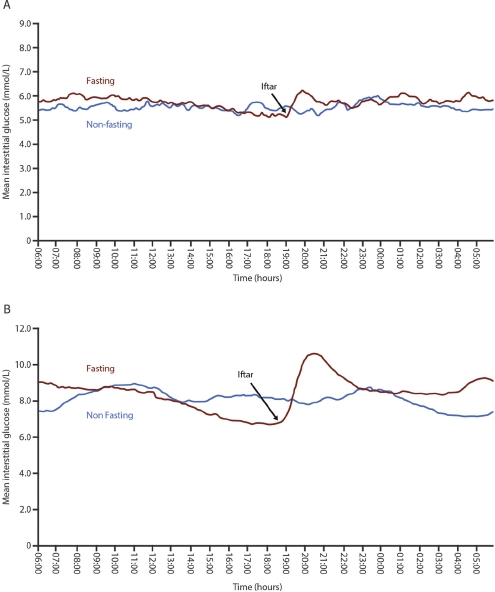 Fig. 1 – Mean continuous glucose monitoring proﬁles before and during Ramadan in healthy subjects (A) and patients with diabetes (B)
4. Risk stratiﬁcation of individual with diabetes during Ramadan

The principal risks for people with diabetes who participate in Ramadan are hypoglycaemia, hyperglycaemia, DKA, dehydration and thrombosis.

 The EPIDIAR study recorded higher rates of severe hypoglycaemia in people with T1DM or T2DM during Ramadan compared with before Ramadan (4.7-fold and 7.5-fold increases, respectively) .

 Hyperglycaemia incidence increased 5-fold among patients with T2DM . 

A study in Pakistan, carried out by Ahmedani et al., found that of the 388 patients with diabetes who chose to fast, symptomatic hypoglycaemia was reported by 35.3% and 23.2% of patients with T1DM and T2DM, respectively, and symptomatic hyperglycaemia by 33.3% and 15.4%, respectively .
Lower ﬁgures were  observed  in  the  CREED  study,  where  only  8.8%  of patients with T2DM reported a hypoglycaemic event; a majority of these episodes, however, required further assistance or breaking of the fast .

 In another study, the rate and duration of hospital admission for DKA during Ramadan and the following month (Shawal) were higher than the average monthly rate over the preceding six months. Many of those with DKA during Ramadan had experienced DKA in the previous few months .

Taking all these risks into account, it is easy to see why religious regulations, as well as medical recommendations,  allow exemption from fasting for some people with diabetes .
However, for many such individuals, fasting is a deeply spiritual experience and they will insist on taking part, perhaps unaware of the risks they are taking.

 HCPs caring for these patients must be conscious of the potential dangers and should quantify and stratify the risks for every patient individually in order to provide the best possible care. 

Safety of fasting is paramount and various elements should be considered when quantifying the risk for such patients, such as type of diabetes, type of medication, presence of comorbidities and personal circumstances .

The  2005  American  Diabetes  Association  (ADA)  recommendations  for  management of  diabetes  during  Ramadan, and  its 2010 update,  categorised people with diabetes into four risk groups (very high risk, high risk, moderate risk and low risk) .
The CREED study reported that 62.6% of physicians referred to guidelines for the management of fasting and, of these, the majority were using the ADA recommendations .

 Surprisingly, the numbers of days fasted by the highest   and   the   lowest   risk   groups   only   varied   by   3 days, indicating that either these risk categories are not efﬁciently applied by HCPs or people with diabetes.

The IDF-DAR Practical Guidelines propose three categories of risk,  based on  the  most  recent  available  information  from science and clinical practice during Ramadan fasting (Table 1).

 Importantly, these recommendations have been approved by the Mofty of Egypt, the highest religious regulatory authority in Egypt.
 Religious opinion on fasting for each of the three categories is included in the   risk   stratiﬁcation   table   (Table   1).
All   patients   are instructed  to  follow  medical  advice  and  should  not  fast  if the probability of harm is high. It should be noted that this opinion may not reﬂect the religious rulings in all countries, therefore further regional discussions are needed. 

	Patients who are in the two highest categories of IDF-DAR risk should not fast; however, as previously mentioned, many of these patients will choose to do so. 

These patients need to be aware of the risks associated with fasting, and of techniques to decrease this risk.
 Those patients stratiﬁed to the moderate/low risk category may be able to fast if both HCP and patient agree, but appropriate advice and support must be provided to ensure safety.
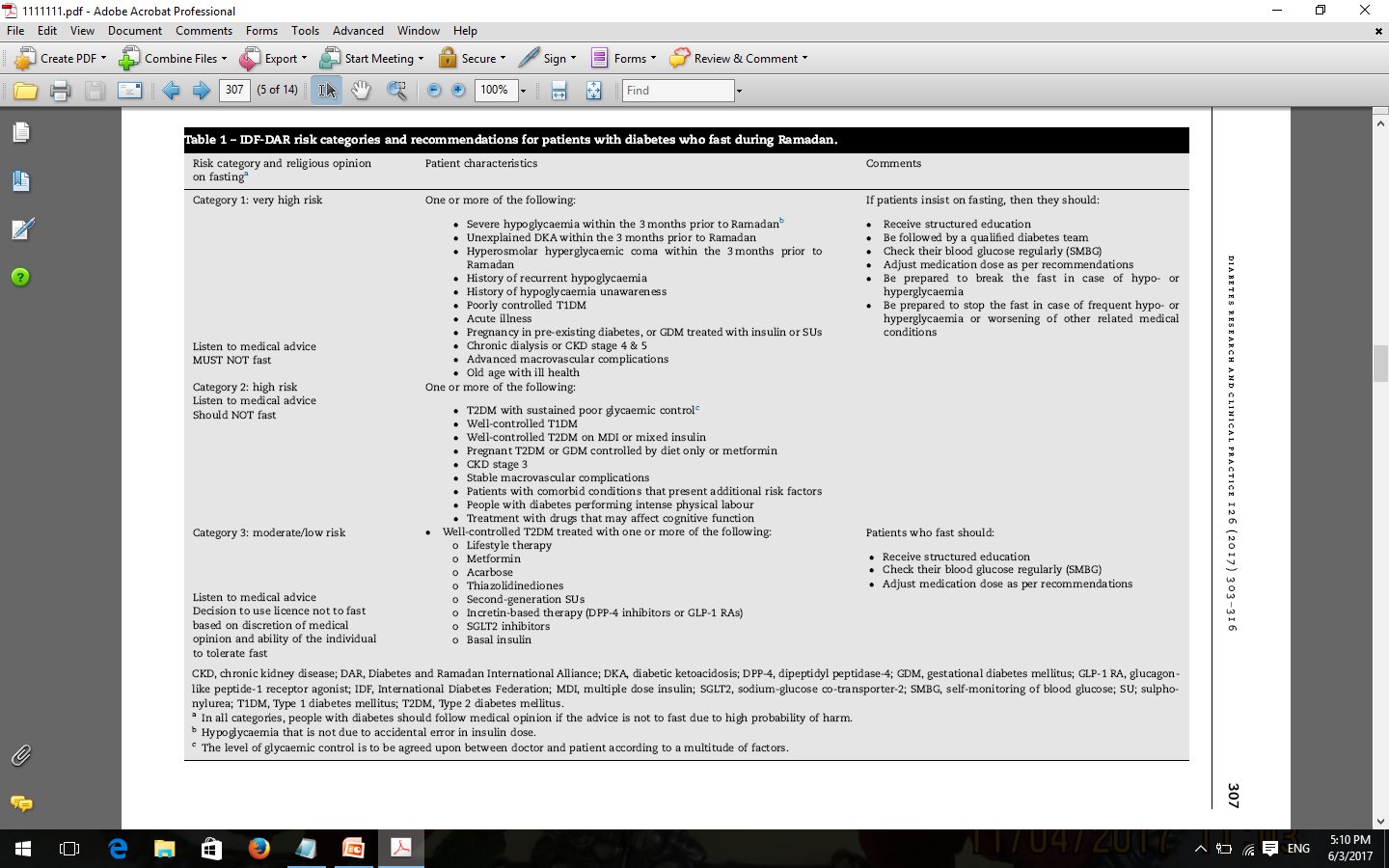 5. Pre-Ramadan education

Ramadan-focused   diabetes   education   is   centred   around empowering patients with the knowledge to make informed decisions  regarding  how  to  manage  their condition  during Ramadan. 

The key components are risk quantiﬁcation, blood glucose monitoring, nutritional advice, exercise advice, medication adjustments and knowing when to break the fast to minimise  acute  complications. 

 The Ramadan Education and Awareness in Diabetes (READ) study demonstrated a signiﬁcant decrease in the number of hypoglycaemic events in a group of patients with T2DM that received diabetes education (from nine events pre-Ramadan to just ﬁve during Ramadan) compared with an increase (from nine to 36 events) in a control   group   that   did   not   receive   the   educational   advice (p < 0.001) .
The impact of an educational programme on the  occurrence  of  diabetes  complications  during  Ramadan was also assessed in the Ramadan Diabetes Prospective study, which revealed a downward trend in symptomatic hypoglycaemic episodes from week 1 to week 4, with only one patient experiencing   a   severe   hypoglycaemic   event   .

SMBG should be performed multiple times during the day and, most importantly, whenever symptoms of hypoglycaemia or acute illness occur.

 Patients  should  break  the  fast  if  blood  glucose  is <70 mg/dL  (3.9 mmol/L)  or  >300 mg/dL  (16.7 mmol/L)  and should not fast if they feel unwell .
 Low risk patients also need to perform SMBG at the following times: pre-suhoor, midday, pre-iftar and whenever symptoms of hypoglycaemia or acute illness occur .

 Dietary recommendations  should   be   individualised   and   tailored   to patients’ lifestyle requirements, age, comorbidities and other medical  needs  .
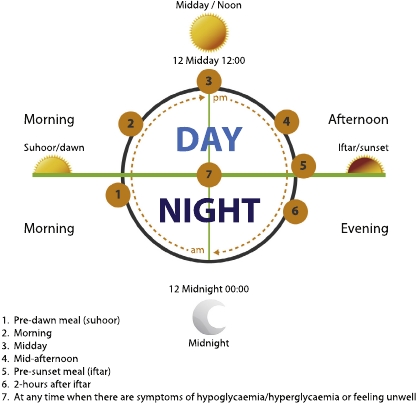 Fig. 2 – Recommended timings to check blood glucose levels during Ramadan fasting.
Accordingly, the DAR   International   Alliance  has   developed  the   Ramadan Nutrition Plan (RNP), a web-based tool designed to help HCPs in delivering patient-speciﬁc medical nutrition therapy (MNT) during  Ramadan  fasting  (http://www.daralliance.org/daralliance/). 

Cultural and regional differences can make it challenging for HCPs to deliver individualised patient-applicable dietary advice.

To assist in this regard, the RNP includes meal plans for different countries and in different languages.

 This may aid HCPs and patients to plan daily meals with the aim of maintaining body weight if they are lean, or reducing body weight if they are overweight or obese.
6. Diabetes management during Ramadan

All patients with diabetes wishing to fast should have a pre Ramadan assessment with their HCP, ideally 6–8 weeks before the start of Ramadan. This allows enough time to review the patient’s  medical  history,  stratify  the  risk  of  fasting  and develop a Ramadan management plan.
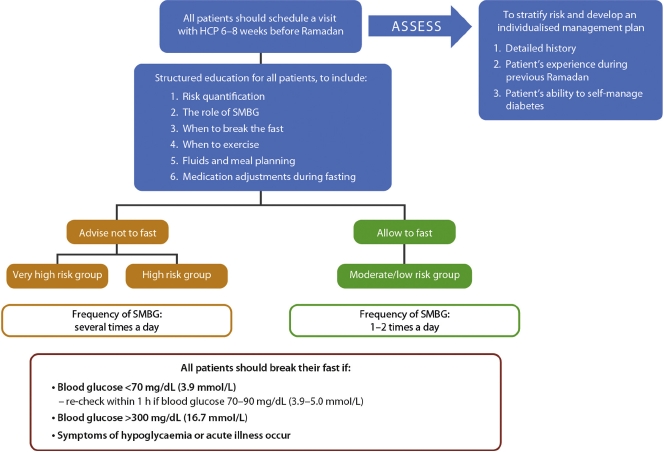 Fig. 3 – Ramadan patient assessment ﬂowchart. HCP, healthcare professional; SMBG, self-monitoring of blood glucose.
6.1. pharmacological management of people with T2DM

A cornerstone of a Ramadan individualised management plan is  therapeutic  modiﬁcation.
  
 A summary of the recommendations for non-insulin therapies and insulin can be found in  Figs. 4 and 5, respectively. 

6.1.1. Metformin and a-glucosidase inhibitors (acarbose)

Severe hypoglycaemia in non-fasting patients receiving metformin and/or acarbose is rare.

There are no randomised controlled  trials  (RCTs)  on  these  agents,  however,  metformin and/or acarbose use in patients with T2DM during Ramadan is considered safe. No dose modiﬁcation is needed but timings should be changed depending on the frequency of dose (Fig. 4).
6.1.2. Thiazolidinediones (TZD)

Clinical data on pioglitazone use during Ramadan is limited to one study .
 This study found that compared with placebo, pioglitazone signiﬁcantly improved glycaemic control during  the  early,  mid-  and  post-Ramadan  periods.
 There was no difference in the number of hypoglycaemic events between the two treatment groups, but a signiﬁcant increase in weight of 3.02 kg (p = 0.001) was observed in the pioglitazone group compared with a non-signiﬁcant loss in weight 
(–0.46 kg) in the placebo group . 
No adjustment to TZD medication  is  needed  during  Ramadan  and  doses  can  be taken with iftar or suhoor (Fig. 4).
6.1.3. Short-acting insulin secretagogues (meglitinides)
Meglitinides  such  as  repaglinide  are  usually  taken  before meals.
 In two small observational studies, no hypoglycaemic events were reported in patients treated with repaglinide during Ramadan .

 A third study demonstrated no difference    in    hypoglycaemia   when    compared   with    insulin glargine  or  glimepiride,  a  sulphonylurea  (SU)  therapy  . Similarly,  in  two  randomised  parallel-group  trials,  a  low incidence   of   hypoglycaemic   events  was   associated  with repaglinide treatment during Ramadan, occurring in similar proportions of patients treated with glibenclamide and glimepiride .

 The short duration of action and low risk of hypoglycaemia  of  these  agents  make  them  appealing  for use in Ramadan. The daily dose (based on a three-meal dosing)  may  be  reduced  or  redistributed  to  two  doses  (taken before iftar and suhoor) during Ramadan, according to meal size (Fig. 4).
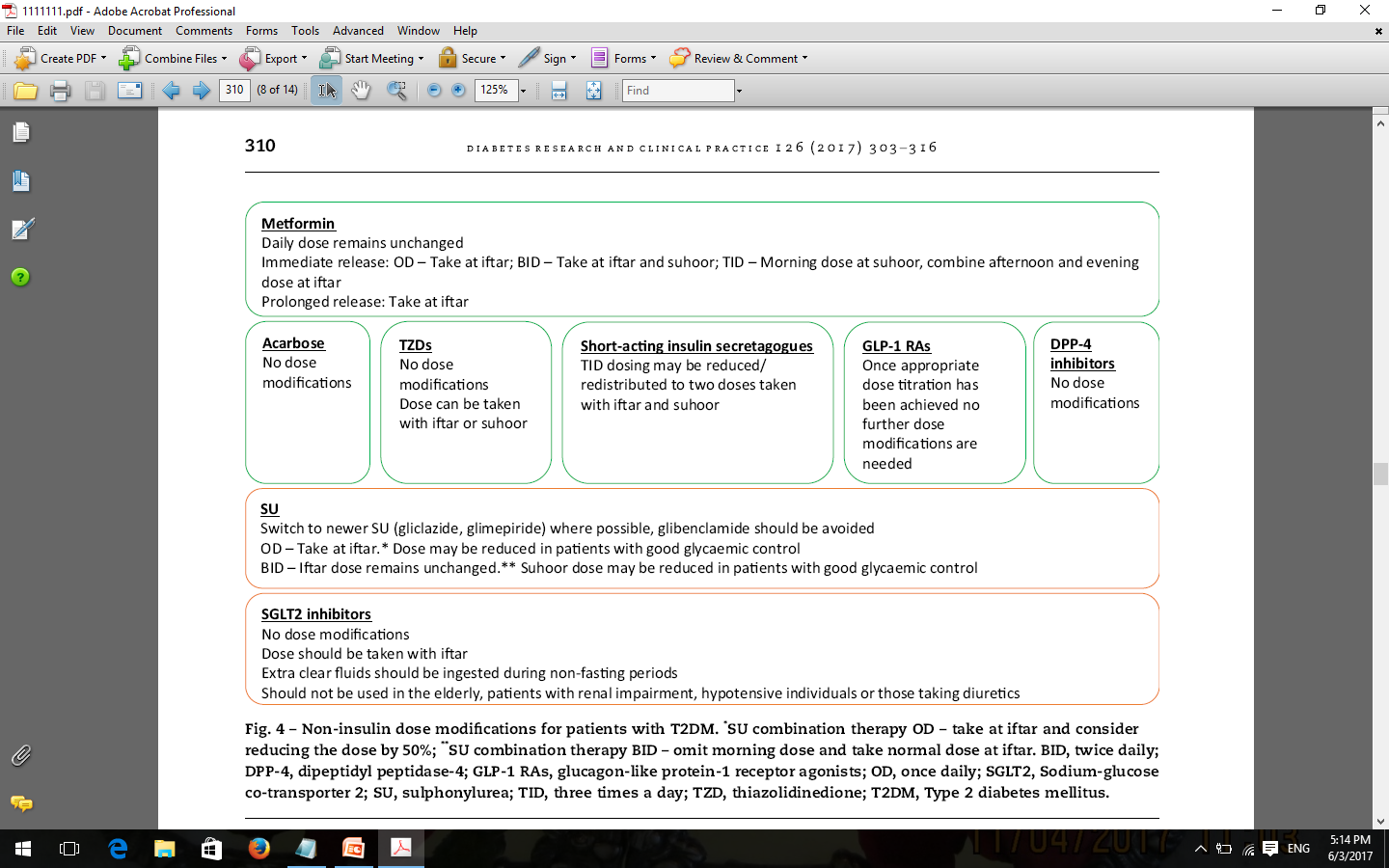 6.1.4. Sulphonylureas (SU)

SUs are associated with a higher risk of hypoglycaemia compared with other oral anti-diabetic drugs (OADs), which has raised some concerns about their use during Ramadan. However, this risk varies across medications within this class due to differing receptor interactions, binding afﬁnities and durations of action.

	In  a  multinational  observational  study  of  1378  patients with  T2DM  treated  with  SUs,  approximately  one-ﬁfth  of patients  experienced  a  symptomatic  hypoglycaemic  event during Ramadan.
 When this was broken down by drug, the highest    incidence    was    associated    with    glibenclamide (25.6%),   followed   by   glimepiride   (16.8%),   and   gliclazide (14.0%) .
Glibenclamide similarly showed the highest incidence of hypoglycaemic events in other studies when compared with second-generation SUs  and lowering the dose of glibenclamide did not seem to reduce the incidence of  hypoglycaemia.
  In  some  studies,  the  proportion  of patients on gliclazide who experienced symptomatic hypoglycaemic events has been found to be similar to the dipeptidyl peptidase-4 (DPP-4) inhibitors, sitagliptin (6.6% vs. 6.7%, respectively) or vildagliptin (6.0% vs. 8.7%, respectively), and lower  than  sitagliptin  in  one  study  (1.8%  vs.  3.8%,  respectively)  . 
 The recorded  incidence of  hypoglycaemia during Ramadan has  also been low for glimepiride . Data on glipizide are too sparse to provide speciﬁc advice on its use in Ramadan.
	These studies demonstrate that many patients with T2DM may continue to use second-generation SUs and fast safely during Ramadan. 
Glibenclamide should be used with caution during Ramadan. The use of these drugs should be individualised following clinician guidance, and medication adjustments are outlined in Fig. 4.
6.1.5. Sodium-glucose co-transporter-2 (SGLT2) inhibitors

SGLT2 inhibitors have demonstrated effective improvements in glycaemic control and weight loss, and are  associated with a  low  risk  of  hypoglycaemia.
  Because  of  this,  these  drugs could be a safe treatment option for patients with T2DM during  Ramadan. 

However,  certain safety concerns  have been raised,   such   as   an   increase  in   dehydration  or   postural hypotension as well as the risk of ketoacidosis . 

 Patients with  T2DM  were  randomised to receive either dapagliﬂozin or to continue with SU therapy. Signiﬁcantly fewer patients in the dapagliﬂozin group reported hypoglycaemia than in the SU arm (6.9% vs. 28.8%, respectively; p = 0.002). 
Incidences of postural hypotension were greater in the dapagliﬂozin group but did not reach signiﬁcance , and no increased risk of dehydration was evident with dapagliﬂozin treatment .
Patients deemed more at risk of complications,  such  as  the  elderly,  patients with  renal impairment,  hypotensive  individuals  or  those  taking  diuretics, should not be treated with SGLT2 inhibitors.

 Most physicians agreed that SGLT2 inhibitors should be taken with iftar, and the importance of taking on extra ﬂuids during the evening after a fast was highlighted . 
Due to the low risk of hypoglycaemia  with  SGLT2  inhibitors,  no  dose  adjustment  is required (Fig. 4).
6.1.6. Dipeptidyl peptidase-4 (DPP-4) inhibitors

four RCTs have examined the effects of switching from SU therapy to either vildagliptin or sitagliptin prior to Ramadan compared with continuing on Sus.
 The largest of  these  studies  compared  the  incidence  of  self-reported hypoglycaemic  events  in  1066  patients  with  T2DM  treated with sitagliptin or SUs during Ramadan. 
Overall, the risk of hypoglycaemia  was  signiﬁcantly  lower  in  patients  on  the sitagliptin-based  regimen  compared  with  those  continuing with  SU  treatment  (relative  risk  ratio  [95%CI] = 0.51   0.34, 0.75]; p < 0.001) .

 The risk of hypoglycaemia between sitagliptin and gliclazide were equal.

In the multinational STEADFAST study, patients with T2DM were randomised to receive either vildagliptin or gliclazide during Ramadan.
No signiﬁcant difference in the reporting of any hypoglycaemic event was observed between the two groups.
 However, the proportion of patients experiencing at least one conﬁrmed hypoglycaemic event during Ramadan was lower on vildagliptin  compared with  gliclazide  (3.0%  vs.  7.0%,  p = 0.039).
A number of observational studies have examined the efﬁcacy and safety of DPP-4 inhibitor treatment during Ramadan .
  In  the  VECTOR  study,  no  self-reported  hypoglycaemic events were reported in the vildagliptin group compared with 35 events in 15 patients (41.7%) in the gliclazide arm (including one severe event).

 In addition, the change in glycated   haemoglobin   (HbA1c)   from   baseline   to post Ramadan was signiﬁcantly greater in the vildagliptin group compared with the gliclazide group (p = 0.026) .
The VERDI study compared the incidence of hypoglycaemic events during Ramadan in patients who received vildagliptin or SU/glinide  and  found  no  signiﬁcant  difference  in  the  number  of patients experiencing at least one hypoglycaemic event .
 However,  the  proportion  of  patients  experiencing  a  severe hypoglycaemic  event  and/or  an  unscheduled  medical  visit due to hypoglycaemia was signiﬁcantly lower in the vildagliptin group (p = 0.029) . 
The VIRTUE study, conducted in the Middle East and Asia, is the largest of the observational studies to date and enrolled >1300 patients with T2DM. Like the smaller studies,  signiﬁcantly fewer  patients  treated with  a DPP-4 inhibitor (vildagliptin) experienced at least one hypoglycaemic event during Ramadan compared with those on SUs (5.4% vs. 19.8%, p < 0.001).

 Patients on vildagliptin also demonstrated signiﬁcantly greater reductions in HbA1c and body weight from baseline compared with those on SUs (both p < 0.001) .
The results of the studies described above indicate that vildagliptin is effective in improving glycaemic control and that both vildagliptin and sitagliptin are associated with low rates of  hypoglycaemia  during  fasting,  making  them  attractive treatment  options  during  Ramadan. 

 These  drugs  do  not require    any    treatment    modiﬁcations    during    Ramadan .
 Other more recently-approved DPP-4 inhibitors (alogliptin, saxagliptin and linagliptin) have yet to be studied during Ramadan.
6.1.7. Glucagon-like peptide-1 receptor agonists (GLP-1 RAs)

A number of studies on the use of GLP-1 RAs during Ramadan have  been  published  recently. 
 The  TREAT4  Ramadan  trial examined the safety and efﬁcacy of liraglutide compared with SU treatment in T2DM patients during Ramadan .
 More patients in the liraglutide group achieved the composite endpoint of HbA1c <7%, no weight gain and no severe hypoglycaemia   12 weeks   post-Ramadan   compared   with   the   SU group (26.7% vs. 10.3%, respectively), but this did not reach statistical signiﬁcance. 

The incidence of self-reported hypoglycaemic events was lower in the liraglutide group .
In the  open-label  LIRA-Ramadan  study  conducted  in  several countries in Africa and Asia, patients with T2DM were randomised to switch to liraglutide or continue on SU treatment .
Signiﬁcantly  more  patients  in  the  liraglutide  group reached  the  composite  endpoint  (HbA1c  <7.0%,  no  weight gain, no hypoglycaemia) than in the SU group at the end of Ramadan (51.3% vs. 17.7%; p < 0.0001). 

Patients in the liraglutide arm also demonstrated better weight control and fewer conﬁrmed  hypoglycaemic  episodes  compared  with  the  SU group .
 Adding liraglutide to pre-existing anti-diabetic regimens (including SU and insulin) during Ramadan resulted in 16.2%  of  patients  developing  symptoms  of  hypoglycaemia, but no severe events were recorded . 

A small observational study in patients with T2DM treated with exenatide reported no  signiﬁcant  differences  in  weight  or  hypoglycaemic  episodes .
	These studies demonstrate that liraglutide is safe as an add-on treatment to pre-existing anti-diabetic regimens and can be effective in reducing weight and HbA1c levels during Ramadan.
Data on exenatide is limited to one study but, like liraglutide, the risk of hypoglycaemia during Ramadan is low.
As long as GLP-1 RAs have been appropriately dose-titrated prior to Ramadan (6 weeks before), no further treatment modiﬁcations are required (Fig. 4).

6.1.8. Insulin treatment for T2DM

Insulin use during prolonged fasting carries an increased risk of hypoglycaemia, particularly for those with T1DM but also for those with T2DM.
 The use of insulin analogues (basal, prandial and premix) is recommended over regular human insulin due to a number of  advantages, including lower rates of  hypoglycaemia .

   Although  a  number  of  small  randomised  trials  and  observational  studies  have  been  conducted  to  assess  some  insulin  regimens  during  Ramadan (Table S1), large RCT data in this area are lacking.
A multinational study reported a signiﬁcant increase in mild hypoglycaemic events during Ramadan compared with the pre-Ramadan period in patients treated with insulin glargine  plus  glimepiride  (p < 0.001)  .
  Two  smaller  observational studies found insulin glargine to be safe to use during Ramadan,  with  no  signiﬁcant  increases  in  hypoglycaemia when compared with non-fasting individuals or when compared with those taking OADs .

	A comparison of rapid-acting analogue insulin lispro and short-acting   soluble   human   insulin,   taken   before   iftar, revealed that the postprandial rise in blood sugar levels after iftar and the rate of hypoglycaemia were both signiﬁcantly lower in the lispro group (p < 0.01 and p < 0.002, respectively).
A comparison of insulin lispro Mix25 (25% short-acting lispro/75% intermediate-acting lispro protamine) with human insulin  30/70  (30%  short-acting  soluble  human  insulin/70% intermediate-acting neutral protamine Hagedorn [NPH]) during Ramadan found that overall glycaemia was signiﬁcantly lower  for  patients  on  insulin  lispro  Mix25  (p = 0.004),  with the  greatest  between-treatment  difference  evident  before and after iftar .
 Similarly, in another study insulin lispro Mix50 (50% lispro/50% lispro protamine) in the evening and regular  human  insulin  with  NPH  (30:70)  in  the  morning improved glycaemic control without increasing the incidence of hypoglycaemic events compared with regular human insulin with NPH (30:70) given twice daily .

	A new regimen in which 40% of the daily insulin dose was given  as  insulin  detemir  at  suhoor  and  60%  was  given  as NovoMix70, a biphasic insulin aspart, before iftar has been assessed and was found to be non-inferior to standard care with  a  signiﬁcantly  lower  hypoglycaemic  event  rate.
Another study found that compared with pre-Ramadan baseline  levels,  biphasic  insulin  aspart  reduced  all  glycaemic indices  following  Ramadan  without  an  increase  in  body weight or risk of hypoglycaemia .

	Insulin  treatment  must  be  appropriately  individualised, and the recommended medication adjustments and SMBG- guided dose titrations can be found in Fig. 5..

	If a patient is taking NPH or premixed insulin at suhoor, it is  important  to  check  blood  glucose  at  noon  before  uptitration  of  the  pre-suhoor  dose.  If  noon  blood  glucose  is <110 mg/dL and pre-iftar blood glucose is not at target, long acting insulin analogues are preferred.
 It is important to note that many patients may be on multiple therapies for diabetes management. The adjustment of each drug is stated above. For those on insulin and SU, a decision on the need to reduce doses of both agents, or to start with insulin only, is required based on individual assessment.
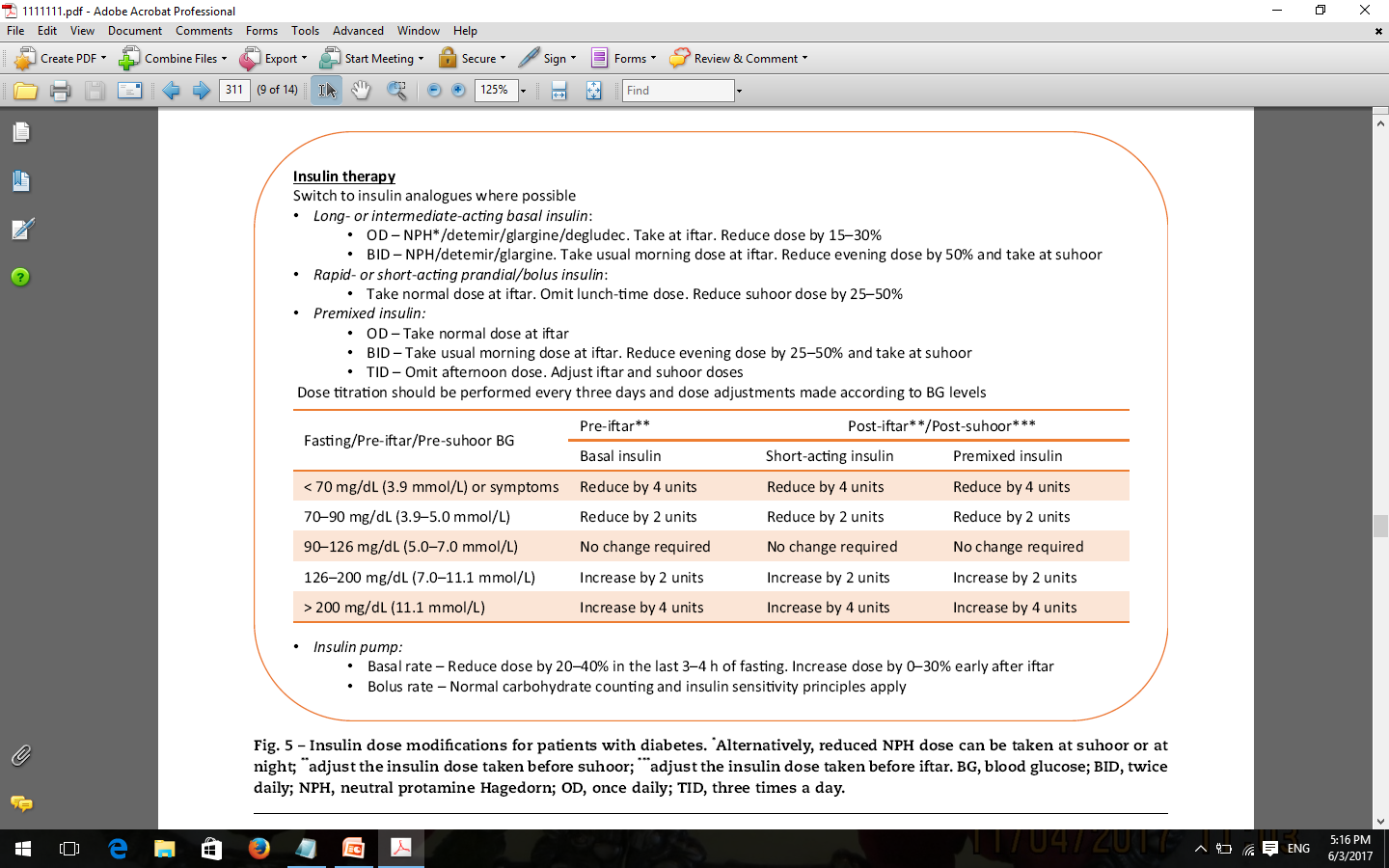 6.2. Pharmacological management of high risk populations 

6.2.1. Adults with T1DM

People with T1DM who fast can develop serious health problems 
. Indeed, religious leaders, in uniﬁcation with many diabetes experts, do not recommend fasting in individuals with T1DM, and such patients are categorised as very high risk. In general, patients with T1DM who have any of the following conditions must not fast 

History of recurrent hypoglycaemia.
Hypoglycaemia unawareness.
Poor diabetes control.
Brittle diabetes.
Non-compliance with medical treatment.
Patients who are ‘unwilling’ or ‘unable’ to monitor and
manage their blood glucose levels.
Those  who  insist  on  fasting  must  be  aware  of  all  the potential risks associated with fasting and must have close medical supervision .
 A Ramadan study using CGM found that some patients experienced signiﬁcant periods of hypoglycaemia while fasting, without being aware of the problem .

Patients are advised to test their blood glucose levels regularly throughout the fasting period .

Most importantly, glucose levels should be checked at any time when symptoms of  hypoglycaemia  are  recognised  .
  All  patients  should comprehend the dangers of low and high blood glucose levels, know when to break the fast, and must not fast if they are unwell .
In a non-Ramadan study, patients with T1DM taking the long-acting insulin, glargine, could fast safely for 18 h with only mild hypoglycaemic episodes reported . 

A limited number of studies have shown that some patients with T1DM can tolerate Ramadan fasting.

Two small observational studies reported that  patients  taking  ultralente  or  insulin  lispro  could  fast without experiencing severe hypoglycaemic episodes .
 More recent studies in patients using insulin pumps reported no cases of severe hypoglycaemia, although some episodes of hypoglycaemia  required  the  fast  to  be  broken  and  adjustments to the basal rate were needed .
If patients with T1DM insist on fasting, then the recommended adjustments to insulin medication and/or dosing regimen during Ramadan are outlined in Fig. 5.
6.2.2. Young adults/adolescents with T1DM

Once a child reaches puberty he/she is expected to fast during Ramadan.
 There have been a number of studies, albeit with a limited number of patients, that have investigated fasting in adolescents with T1DM. 

No severe hypoglycaemic episodes have been observed, but signiﬁcant periods of hypoglycaemia during  fasting  hours  have  gone  unnoticed  by  the  paitent. 

The general consensus is that fasting should be avoided due to the observation of unrecognised hypoglycaemia.

 However, those patients who insist on fasting need to have good hypoglycaemia  awareness,  good  glycaemic  control  pre-Ramadan, have  the  knowledge  and  willingness  to  test  their  blood glucose levels, be able to adjust medication as needed and  be  carefully  supervised  by  an  expert  physician.
As  with adults, adolescents with T1DM who fast (and their parents)  must be aware of all potential risks associated with Ramadan fasting. 
Frequent SMBG, knowing when to break the fast, and avoiding fasting on ‘sick days’ are all essential to avoid complications .

 Children and adolescents on a conventional twice a day regimen should take their usual morning dose before iftar and short-acting insulin at suhoor.

 Adolescents on multiple daily injections should take long/intermediate acting insulin at iftar but reduce the dose by 30–40%, and take  a  normal  dose  of  short-acting  insulin  at  iftar  but  reduce suhoor dose by 25–50%. For those using insulin pumps, the changes to dose are the same as those for adults .
6.2.3. Pregnant women

All pregnant women have the option not to fast if they are worried about either their health or that of their foetus. 
Many do  decide  to  participate  as  they  feel  guilty  if  they  do  not .

In fact, evidence from some countries indicates that 70–90% of pregnant women observe the fast  although surveys suggest that they may not manage the full month .

 Some studies in healthy pregnant women, without diabetes, have shown no harmful effects of fasting on baby or mother  although other studies have reported some negative outcomes .
Pregnant  women  with  hyperglycaemia  (gestational  diabetes mellitus [GDM] or pre-existing diabetes) are stratiﬁed as very high risk and are advised against fasting during pregnancy . 

However, fasting in Ramadan is a personal decision,  and  a  practical  approach  would  be  to  explain  the potential effects on mother and foetus, thereby empowering women   with   knowledge   and   education   regarding   self-management  skills  for  good  pregnancy  outcomes.
Women with GDM who are well-controlled pre-Ramadan on diet or metformin are at low risk of hypoglycaemia, however they must  ensure that  they are achieving post-prandial glucose targets,  which  is  a  difﬁcult  task  after  a  prolonged  fast.

 Patients  on  SU  therapy  and/or  insulin  should  be  strongly advised  against  fasting  due  to  the  higher  risk  of  hypoglycaemia.

 Modiﬁcations to diet and insulin regimens such as those outlined for patients with T1DM will be required in conjunction with frequent SMBG, focused education and strict medical supervision by an expert team .
7. Conclusions

With so many Muslims with diabetes choosing to fast during Ramadan, potentially in some, against medical advice, there is an immediate need for practical management guidelines that enable HCPs to offer the most up-to-date information, advise patients if fasting should not be undertaken, and support those that do fast

A pre-Ramadan assessment is vital for any patient with diabetes who intends to fast in order to evaluate the risks, educate the patient in self-management of the condition during Ramadan and to produce a patient-speciﬁc treatment   plan   describing   any   medication   adjustments needed.
Ramadan-focused education and a better knowledge of nutrition during Ramadan are essential elements for safer fasting during Ramadan.

 The IDF-DAR Practical Guidelines propose three categories of risk, with patients stratiﬁed to the very high or high risk groups being advised not to fast.

 With the correct advice and support from HCPs, many people with T2DM may be able to fast safely during Ramadan. 
Patients taking metformin, SUs or insulin will need to make adjustments to dose and/or timings to reduce the risk of complications. 
Newer anti-glycaemic medications, including incretin based therapies, are associated with a lower risk of hypoglycaemia  and  may  be  preferable  for  use  during  Ramadan.
Patients classiﬁed as very high or high risk, including those with T1DM and pregnant women with diabetes, need close medical supervision if they insist on Ramadan fasting. 

The implementation of these guidelines will require the involvement  of  religious  leaders  in  community  alongside HCPs, to ensure that patients receive advice combining religious and medical directives. 

The IDF-DAR Practical Guidelines have been approved by the Mofty of Egypt but religious opinions in other countries may differ, therefore further regional discussions are warranted.
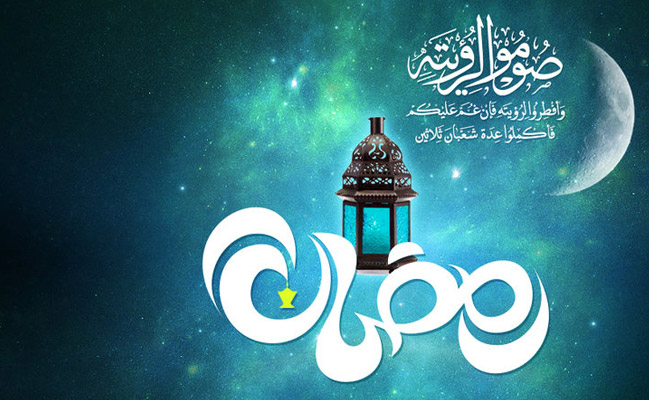